Digital Accessibility Regulations & Standards
Amy HeplerLead UX/Accessibility Developer, NCDITWeb Accessibility Specialist, IAAPNovember 15, 2024
ADA Title II Regulation
Digital Accessibility for State & Local Governments
Disclaimer
Content in this presentation is for informational purposes only and should not be considered legal advice.
Americans with Disabilities Act (ADA)
July 26, 1990: President George Bush signed as law
Prohibits discrimination against people with disabilities
1996: Clarified ADA includes digital resources
April 2024: Title II applies to state/local governments
Regardless of whether they receive Federal financial assistance
Extends Section 504 of the Rehabilitation Act of 1973
Prohibition of discrimination established (originally federally-funded programs)
Title II of ADA Regulation/Rule
Requires state and local governments to provide equal access to their programs, services, and activities for people with disabilities
Nondiscrimination on the Basis of Disability; Accessibility of Web Information and Services of State and Local Government Entities
Applies to all web content and mobile applications (“apps”)
Establishes specific requirements 
Includes a technical standard (WCAG 2.1 AA)
Provides clarity about ADA compliance
Web Content Definition
“The information and sensory experience communicatedto the user by means of a user agent (e.g., a web browser), including code or markup that defines the content’s structure, presentation, and interactions.”
Examples: text, images, sounds, videos, controls, animations, and conventional electronic documents.
Requirement: Technical Standard
Adopts internationally-recognized Web Content Accessibility Guidelines (WCAG) 2.1 Level AA as a minimum
Applies to all web content and mobile apps 
Includes when a state or local govt. has an arrangement with a third party who provides or makes available web content for them
[Speaker Notes: 78 success criteria]
Compliance Dates
[Speaker Notes: Special district governments: 
Organized local entities (other than counties, municipalities, townships, or school districts) authorized by state law to provide specific designated functions that qualify as separate governments; such as districts, authorities, boards, and commissions.]
Limited Exceptions
Archived web content
Pre-existing conventional electronic documents
Some third-party content
Individualized documents that are password-protected
Pre-existing social media posts
Exception: Archived Web Content
Web content that meets all four of the following does not need to meet WCAG 2.1 AA compliance:
Created before compliance date, and
Retained exclusively for reference, research, or recordkeeping, and
Kept in a specially-marked area for archived content, and
Not altered or updated after the date of archiving.
[Speaker Notes: Example: A water quality report from 1998 that a state has stored in an “archive” section of its website and has not updated would probably fall under the exception.]
Exception: Pre-existing Conventional Electronic Documents
Documents that meet both of the following do not need to meet WCAG 2.1 AA compliance:
Documents are word processing, presentation, PDF, or spreadsheet files, and
Available on the state or local government’s website or app before the compliance date.
Exception does not apply when:
Documents are currently used to apply for, access, or participate in a state or local government’s services, programs, or activities.
Exception: Content Posted by Third Party
Content posted by a third party where the third party is not posting due to contractual, licensing, or other arrangements with a public entity.
Exception does not apply when: 
Third-party content posted by the state or local government.
Content posted by a state or local govt.’s contractor or vendor.
Tools and platforms that allow third parties to post content.
Exception: Individualized Documents that are Password-Protected
Documents that meet all three of the following points do not need to meet WCAG 2.1, Level AA:
The documents are word processing, presentation, PDF, or spreadsheet files, and
The documents are about a specific person, property, or account, and
The documents are password-protected or otherwise secured.
Exception: Pre-existing Social Media Posts
Social media posts made by a state or local government before the compliance date do not need to meet WCAG 2.1, Level AA.
Exceptions Do Not Change
Must provide individuals with disabilities with
Effective communication
Reasonable modifications
An equal opportunity to participate/benefit
Providing accessible formats to a user who requests them
[Speaker Notes: For example, archived town meeting minutes from 2011 might be covered by an exception to conform to WCAG 2.1 Level AA. But if a person with low vision, for example, requests an accessible version, then the town would still need to address the person's request under its existing effective communication obligations in 28 CFR 35.160]
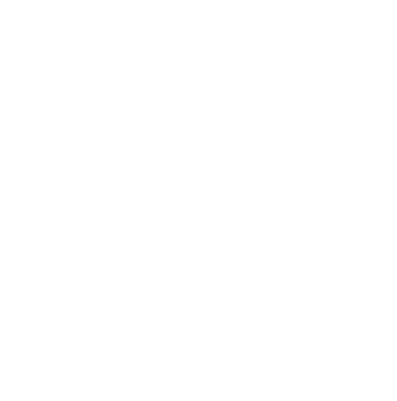 State of North Carolina
Digital Accessibility and Usability Standard
State Standard:Digital-First Public Experiences
Published April 2024
State of North Carolina Digital Accessibility and Usability Standard
Applies to all NC state agencies’ websites & digital services that are:  
Maintained by an agency directly or by a contractor or other entity on behalf of an agency; and
Intended for use by the public 
Agencies encourage to also apply to internal-facing websites
Standards Include
Accessibility Standards
Consistent Design & Brand Identity 
Easy to Understand Authoritative Content
Discoverable and Optimized for Search
Security by Design & Default
User-Centered Design
Mobile-First, Responsive Design
Privacy
Digitization of Forms & Services
Accessibility Standards
Includes a technical standard (WCAG 2.1 AA)
Testing for accessibility (automated and manual)
Promote accessibility and welcome feedback
Consistent Design & Brand Identity
Official state website identifier (An official website of the State of North Carolina)
Use of state government subdomain (sitename.nc.gov)
Simplify user experience – minimizing interruptions such as pop-ups, modals, overlays, etc. 
Craft clear and friendly messages to build trust and ensure users feel comfortable using their website or service.
Easy to Understand Authoritative Content
One Answer
Remove outdated content
Retire duplicate websites and digital services
Avoid micro sites for marketing, advertising, and awareness campaigns
Get user feedback on content
Plain Language
Write content in plain language for your intended audience
Use conversational tone
Avoid unnecessary “legalese”
Discoverable and Optimized for Search
Use on-site search functionality
Well-structured for effective crawling and indexing
Include descriptive metadata and machine-readable content
Promote the “right” content – align with target audience
Avoid jargon and unnecessary information
Security by Design & Default
Integrate application security in every phase
Encrypt in transit: HTTPS (both internal and public-facing traffic)
Support secure multi-factor authentication (MFA) for public-facing systems that require login
Conduct security assessments and testing
Allow users to report security issues
User-Center Design
Start with users’ wants and needs
Engage users throughout design and development
Test with intended audience
Make data-driven decisions
Ensure language accessibility
Mobile-First, Responsive Design
Design mobile-friendly and device-agnostic 
Prioritize mobile-first experiences
Test on mobile and tablet devices
Optimize for performance
Privacy
Incorporate from the beginning and throughout the data and website lifecycle
Post clearly visible privacy policy
Clear communication about the collection, use, maintenance, and dissemination, of PII in accordance with state and federal laws and state policy
Digitization of Forms & Services
Provide a digital option for forms
Design digital forms first as baseline for paper
Keep digital end-to-end
Accessible Social
Creating Accessible Social Media Content
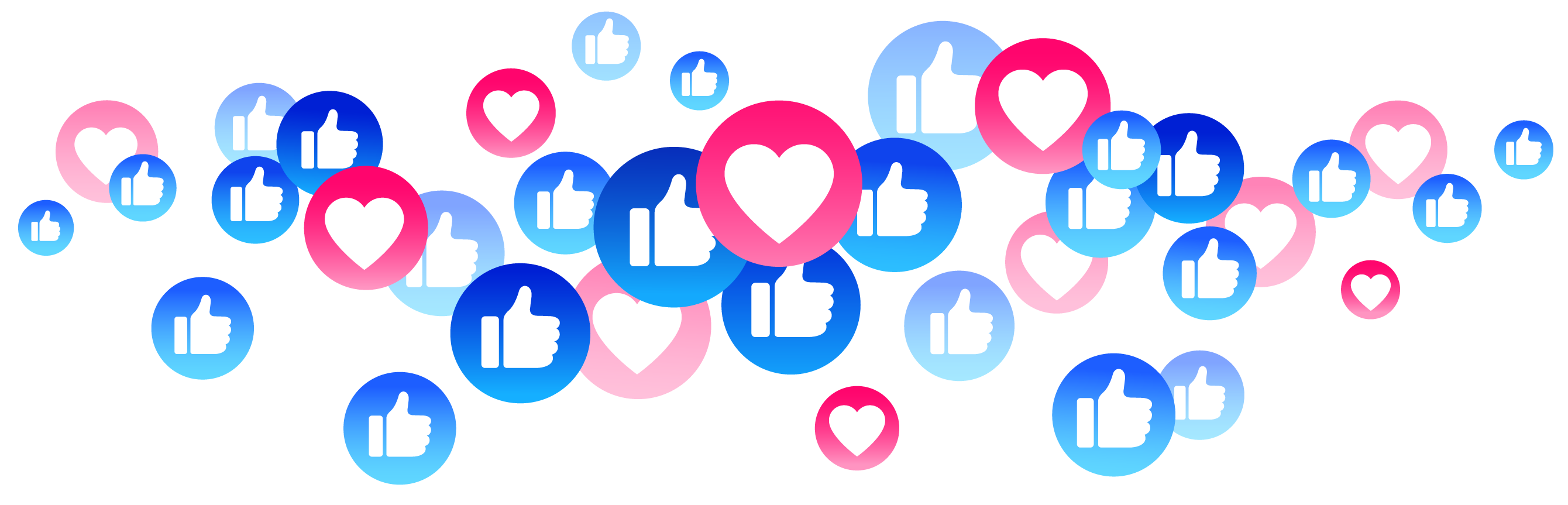 Add Alternative Text (alt text) for Images
Alt text allows people to visualize images when they can’t see
Assistive devices read alt text 
Describe image in its context
Skip writing “image of” or “photo of”
Transcribe text if image contains copy
Be concise
Add Video Captions
Captions are crucial for users with hearing challenges
Some platforms will automatically generate 
Auto-generated captions should be edited for errors and punctuation as well as speaker and important sound identification
Write Accessible Text
Write in plain language
Use abbreviations carefully
nO aLtErNaTiNg cApS or ALL CAPS
Don’t replace letters with aster*sks 
Write hashtags in Pascal Case
Don’t insert hashtags inline
Put blocks of hashtags in separate comment
Use inclusive language (gender neutral)
[Speaker Notes: Use abbreviations carefully. Abbreviations can be confusing to some readers. To avoid causing tools to read abbreviations as one word, add periods or spaces in between (like t.h.i.s.).
nO aLtErNaTiNg cApS or ALL CAPS. This reads as gibberish for screen readers. 
Don’t replace letters with aster*sks. This interrupts the flow for screen readers.]
Create Accessible Visuals
Check your color contrast
Don’t depend on color to convey meaning
Avoid animated images with flashing or excessive movement
Don’t add excessive text to images
Emojis
Use sparingly (< 3)
Don’t use as replacements for words
Place at end of sentences
Don’t use as bullet points
Use emojis, not emoticons
Memes may be hard to describe the punchline through text alone.
[Speaker Notes: Avoid typing several emoji in a row as that can be annoying to users of screen readers
Never use emojis to replace words as it will make your content inaccessible.
You cannot be sure people will interpret the emoji as you intended.
The alt text descriptions used by screen readers may not match your meaning of the emoji.
Using emoji instead of words, increases cognitive load for everyone.
Emojis have built-in alt text descriptions and will be parsed as text by a screen reader.
Emoticons are manipulated punctuation marks and will be read out as punctuation marks.

if you use the clapping hands emoji between every word for emphasis, screen reader users will hear "clapping hands" after each word. This is true for any emoji. This will be distracting, annoying, and disorienting. The message you're trying to emphasize will likely be lost.

Memes can be even worse. Often, they are created as text overlays on images. Even if the meme includes alt text, it may be hard to describe the punchline through text alone.]
Stay Up-to-Date on Platform Accessibility Features
It’s important to be familiar with each platform’s accessibility features and resources. 
Facebook Accessibility 
Instagram Accessibility
LinkedIn Accessibility
TikTok Accessibility
Twitter Accessibility
YouTube Accessibility
N.C. Digital Accessibility Community of Practice
Insights, expertise, and best practices
Monthly cadence of presentations and online discussions
Promotes culture of a11y and contributes to collective advancement at state level
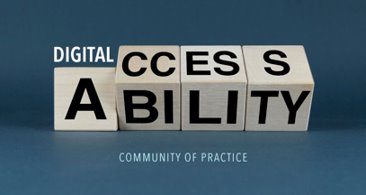 Join the A11y CoP: it.nc.gov/a11y-cop
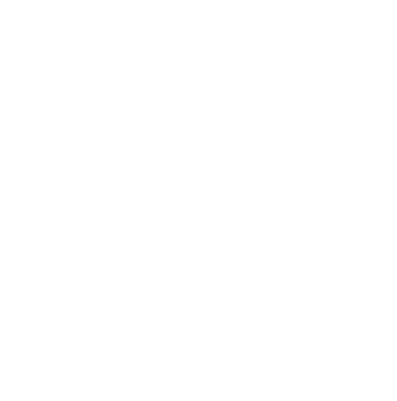 10 Best Practices for Creating Accessible Content
nc.gov/digital-accessibility
Questions?
Closing Slide
Amy Hepler
Lead UX/Accessibility Developer, NCDIT
Web Accessibility Specialist, IAAP
amy.hepler@nc.gov